Welcome to PhilosophySession 4Ethics
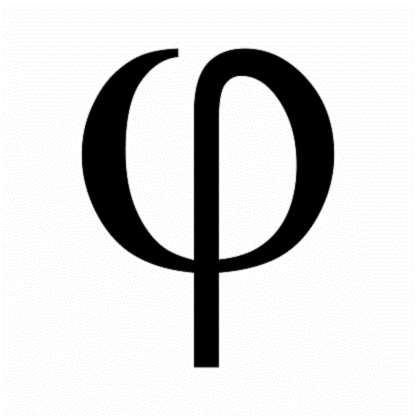 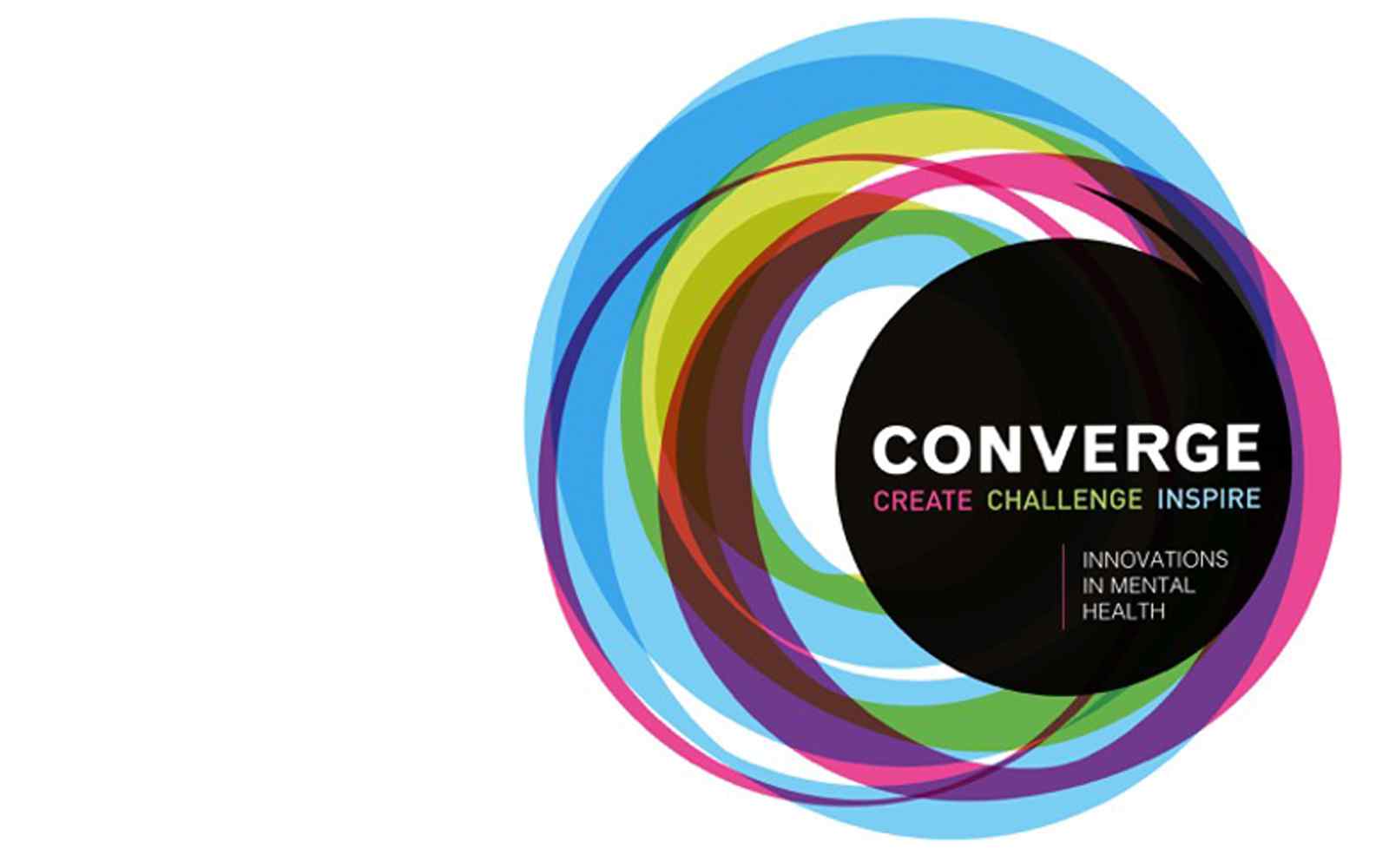 Tutors: Jake Dorothy and Sarah Quinn
Introduction to Ethics
Ethics = the practise of analysing concepts of right and wrong actions.
Ethical theories attempt to provide answers to what are right and wrong actions.

Theories we will look at:
Utilitarianism - Jeremy Bentham and John Stewart Mill
Kantianism - Immanuel Kant
Virtue ethics - Aristotle
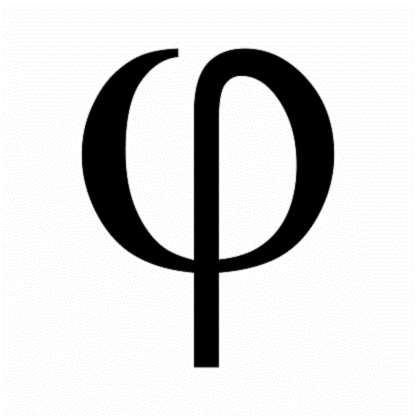 Jeremy Bentham
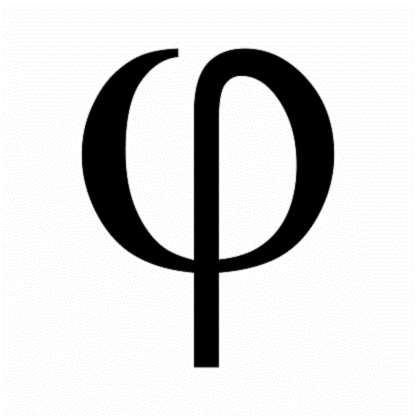 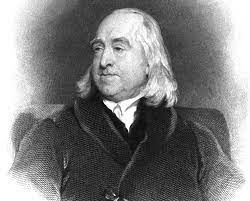 “Man has been placed under two sovereign masters, pain and pleasure… It is for them alone to point out what we ought to do”.
Utilitarianism - Bentham
Act utilitarianism

A good act = one that creates the greatest amount of pleasure for the greatest number of people, and the least amount of pain for the greatest number of people.

Actions are judged as a means to an end (consequentially).
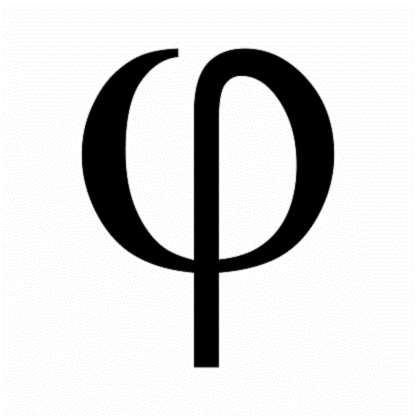 Utilitarianism - Bentham
He created a hedonic calculus to quantify how good an action is. It has six criteria:
Duration – how long it will last for                
Intensity – how much pleasure, to what extent                
Remoteness – how certain is it
Richness – will it lead to further pleasure
Purity – how free from pain is it
Extent – how wide are its effects
Example: cooking a roast dinner/picking up a bin on a windy day.
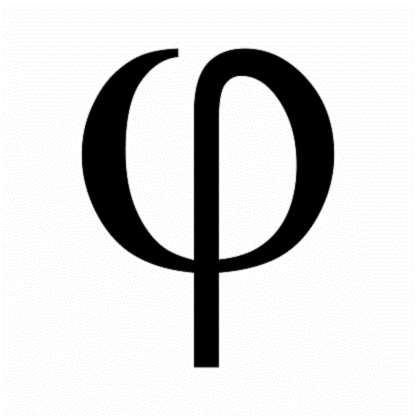 John Stewart Mill
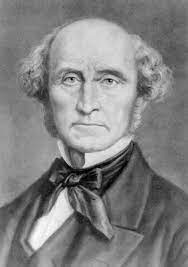 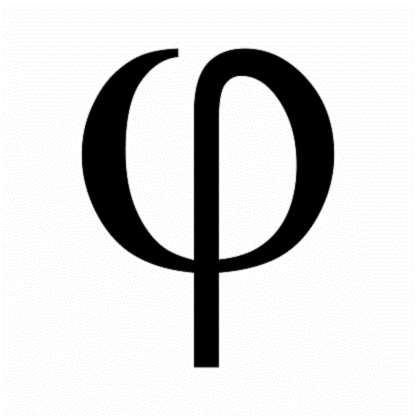 “I have learned to seek my happiness by limiting my desires, rather than in attempting to satisfy them.”
Utilitarianism - Mill
Rule utilitarianism

Agreed that the goodness of an action should be based on how much pleasure and how little pain there is in its consequence.

Mill argued that there needs to be rules for people to follow that generally lead to the greatest good for the greatest number. Society is better when people follow laws and customs aimed at making everyone happier, instead of everyone calculating each action individually.

Example of rules: do not lie, help others in need, seek higher pleasures over lower pleasures.
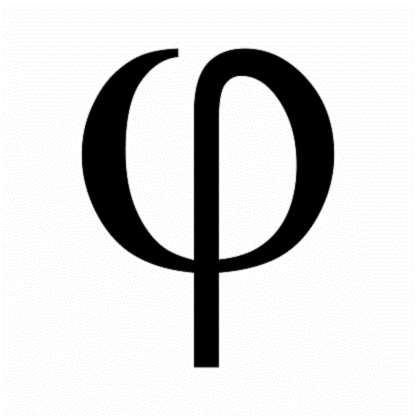 Utilitarianism - Mill
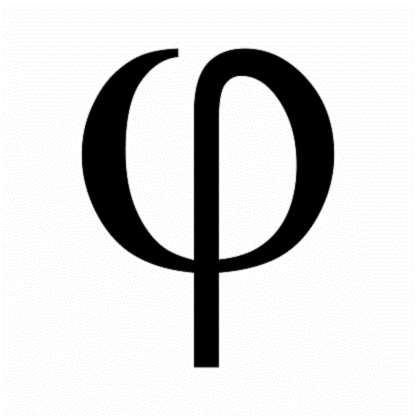 Didn’t think that quantity was enough. Added quality.

Higher pleasures: from using our minds, e.g., reading, debating, art, music, poetry, history, philosophy (of course), etc.

Lower pleasures: from using our bodies, e.g., eating, sleeping, swimming, sports, games, etc.
Utilitarianism Thought Experiment
The Trolley Problem – Phillipa Foot
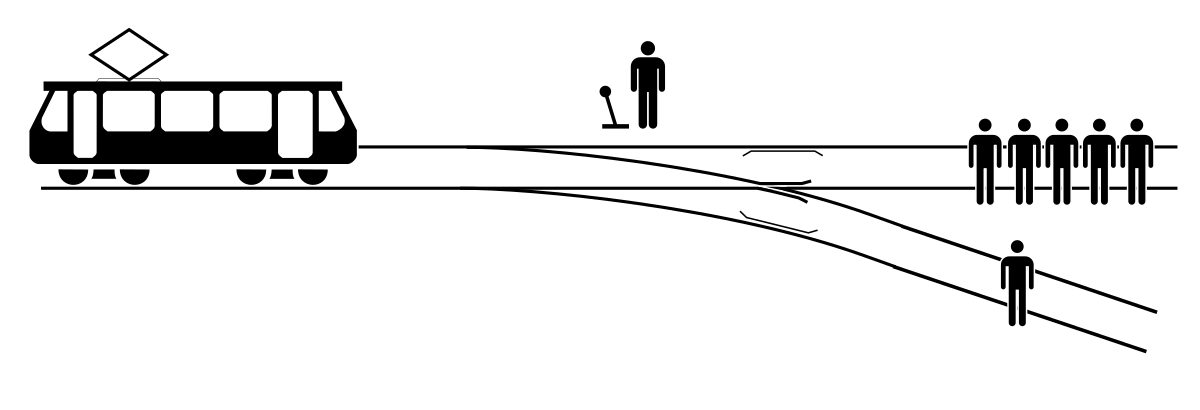 Utilitarianism – Bentham and Mill
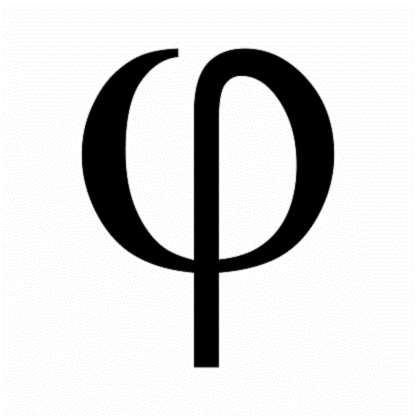 Pros and cons?
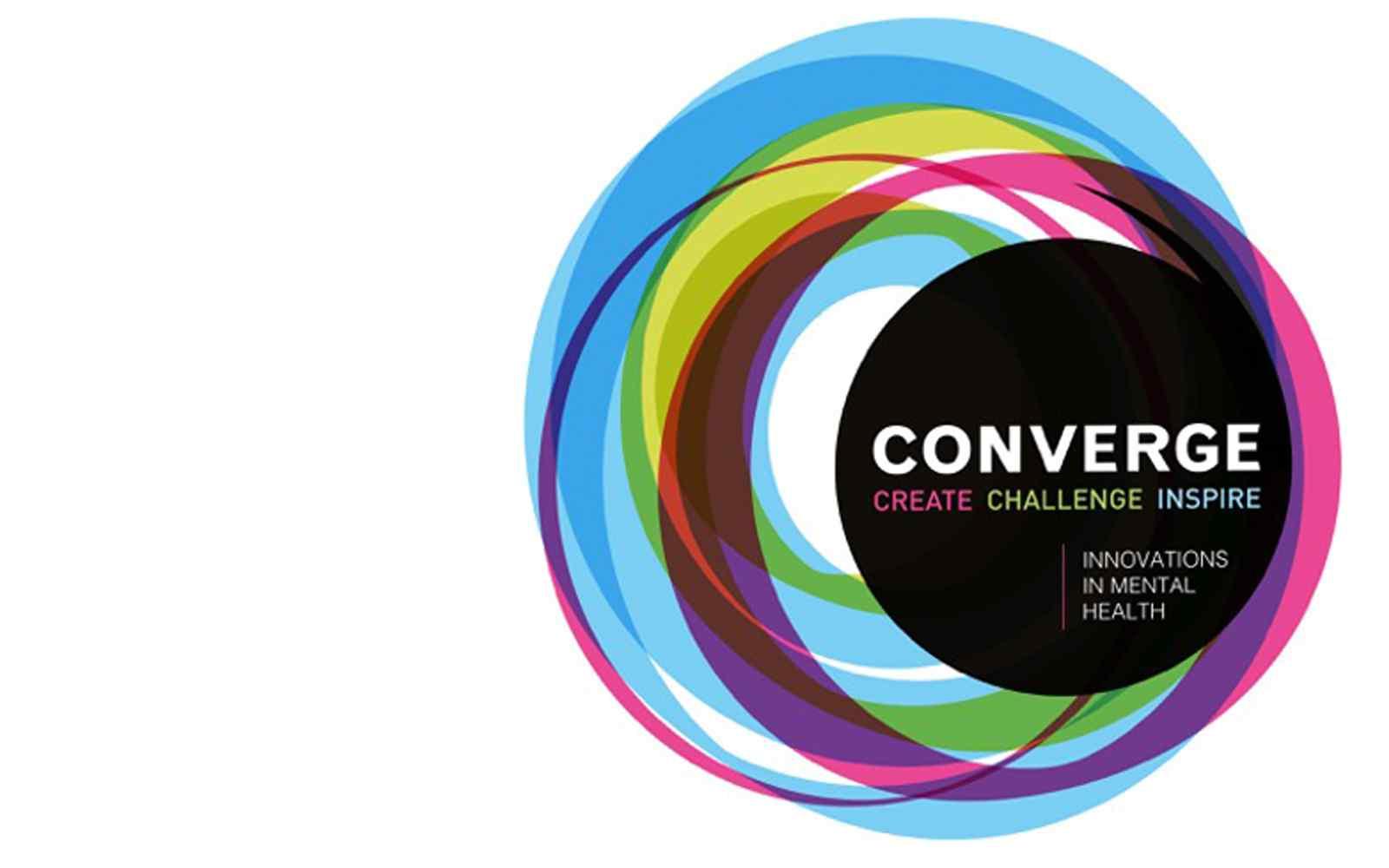 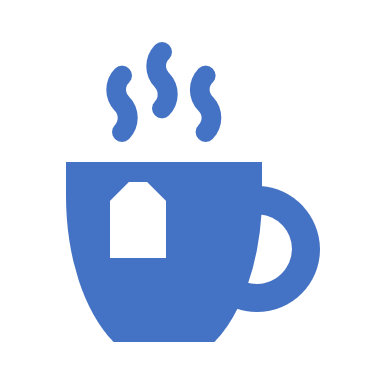 10 minute break
Immanuel Kant
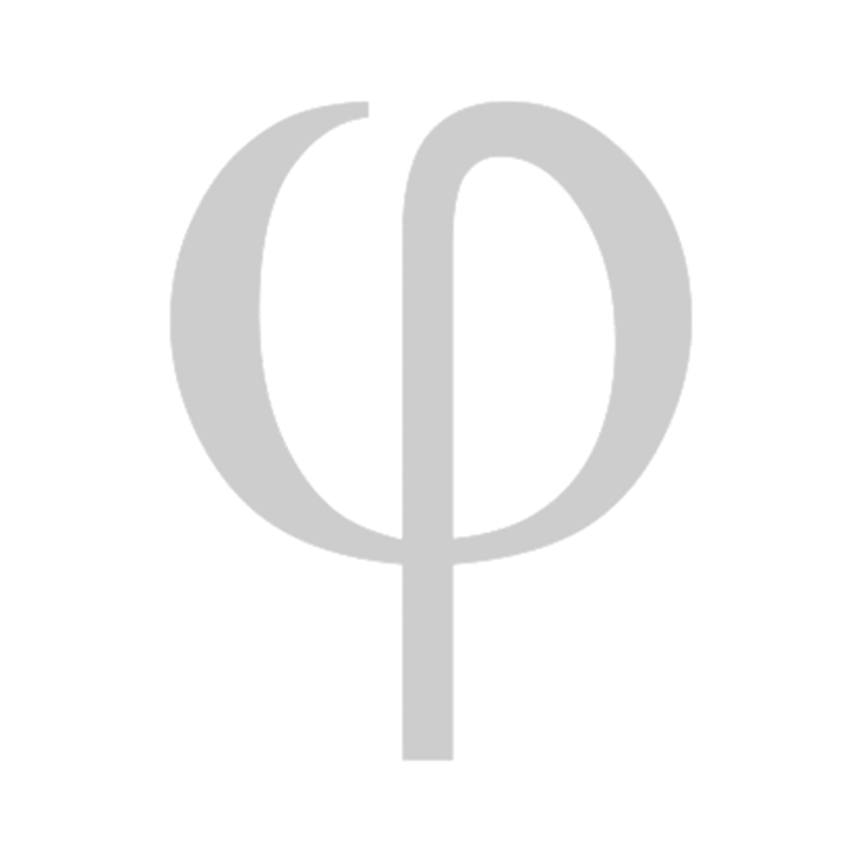 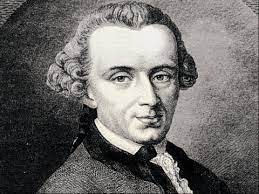 “Morality is not properly the doctrine of how we may make ourselves happy, but how we may make ourselves worthy of happiness.”
Kantian Ethics - Kant
A good act = one that is dutiful.

Duty: not personal interest, not to gain anything, but to act in accordance with reason. 

A good/ dutiful action is universal, and unconditional. They apply to everyone equally.

A good act is an end in itself, not a means to an end. This means that a person acts morally for the sake of it being the right thing to do, not to gain anything.
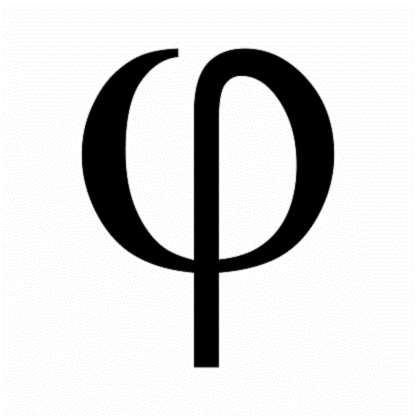 Kantian Ethics - Kant
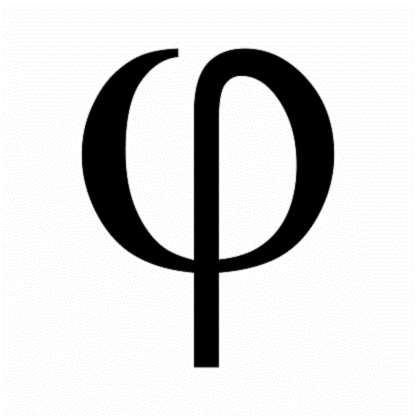 Categorical imperative: ‘Do x’ (or ‘Do not do x’), e.g., do tell the truth, do treat people with respect. Categorical imperatives are what we need to focus on for working out if an action is good. 

Universalizability principle: Act in accordance with rules that you would wish to be universal law. If everyone in the world did ‘x’, then would it be good? Example: theft (do steal).

Humanity principle: never treat people as a mere means to an end. Treat them as a means in themselves and respect their autonomy. Example: deceiving someone.
Kant Thought Experiment
White lies
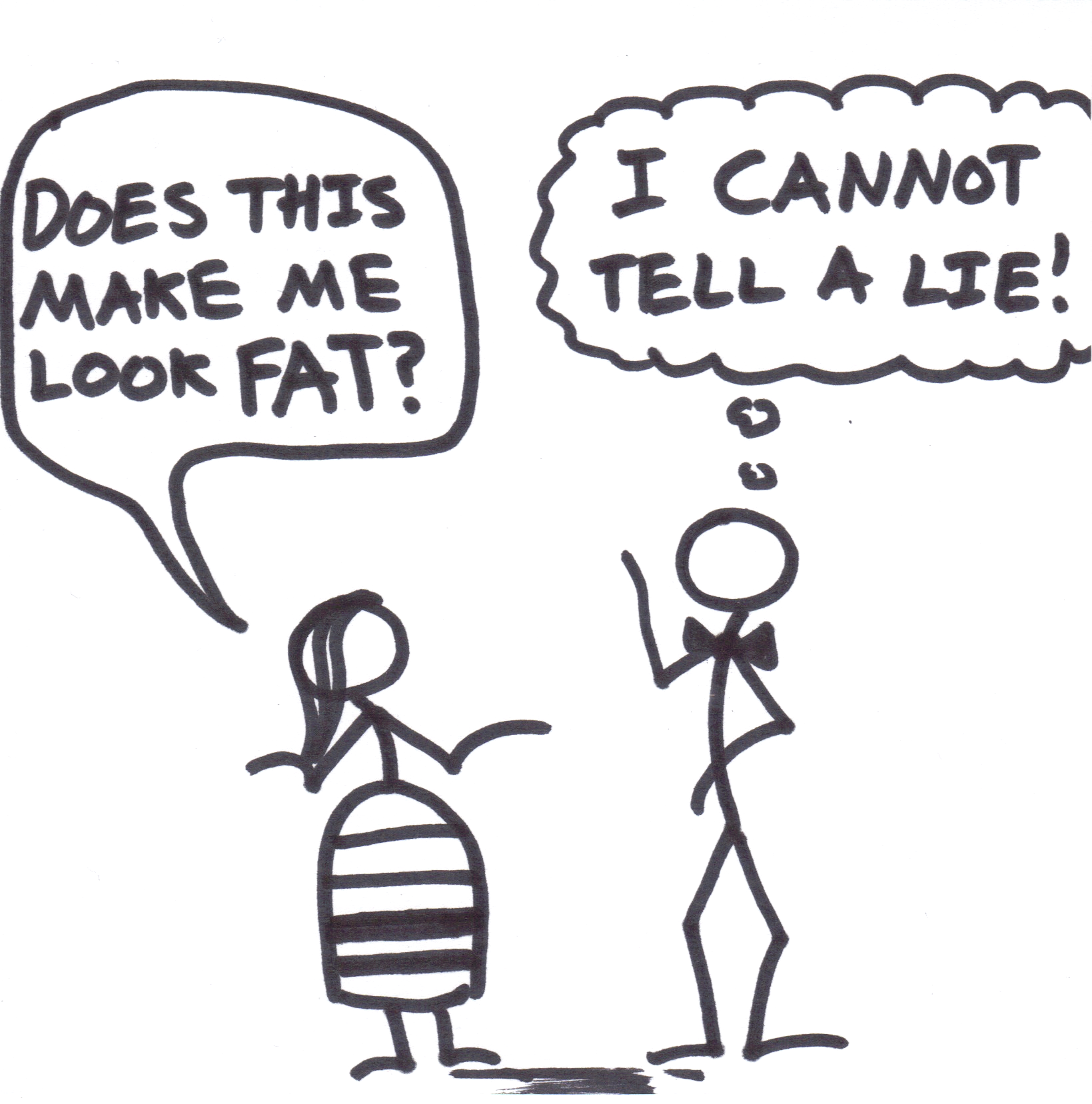 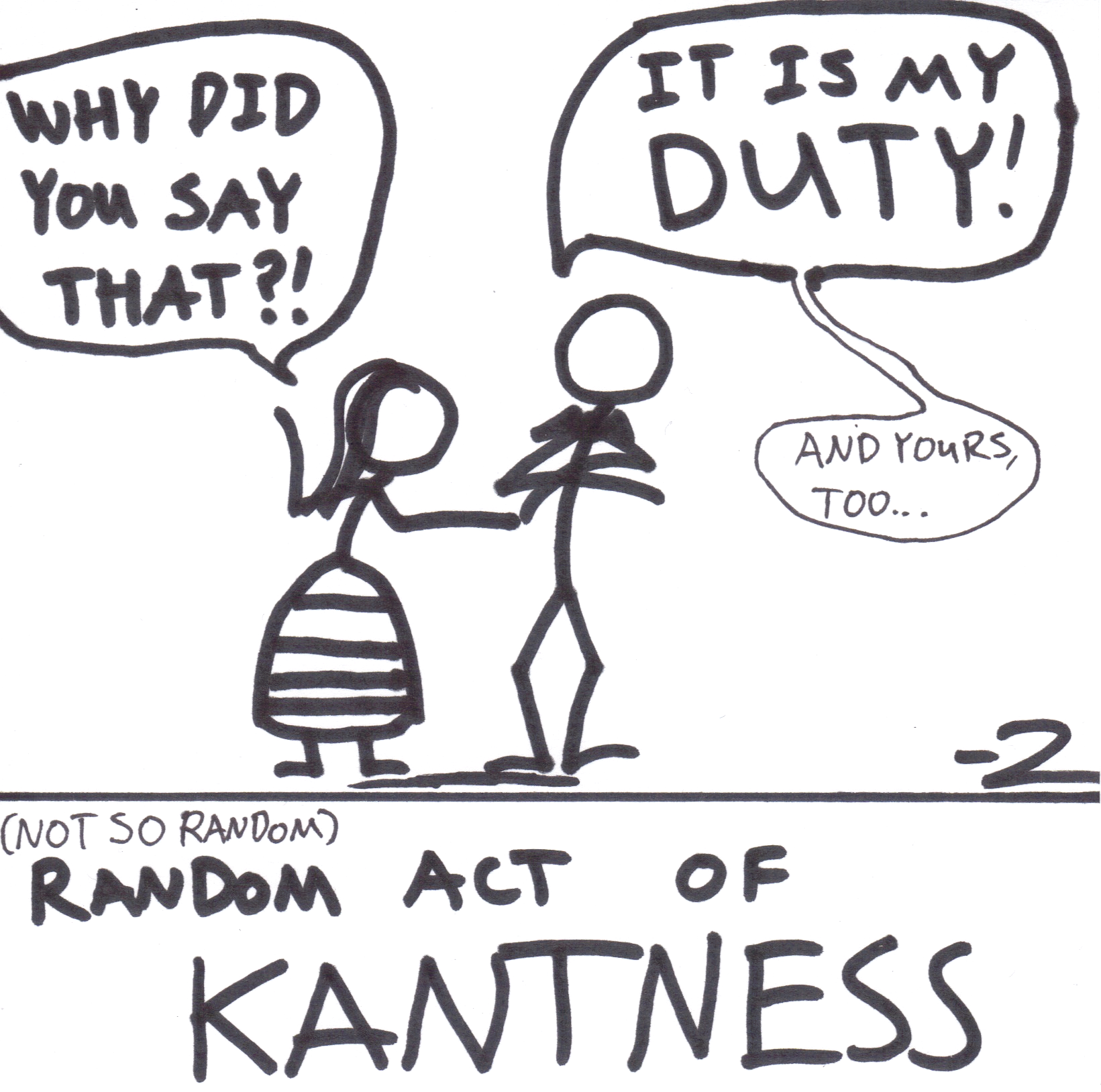 Kantian Ethics
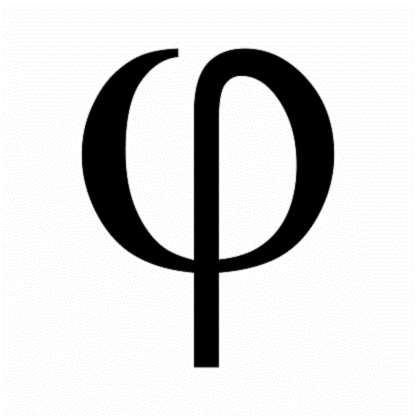 Pros and cons?
Aristotle
Virtue Ethics - Aristotle
Originates form Aristotle

Unlike utilitarianism and Kantian ethics, which look at what is a good action, virtue ethics looks at what is a good life and a good person. If we are good people, then good actions will follow.

Good = virtuous.

Aristotle said a virtuous person has ideal character traits: courage, generosity, ambition, patience, friendliness, truthfulness, wit, modesty and justice. Someone with these character traits will be predictably virtuous.
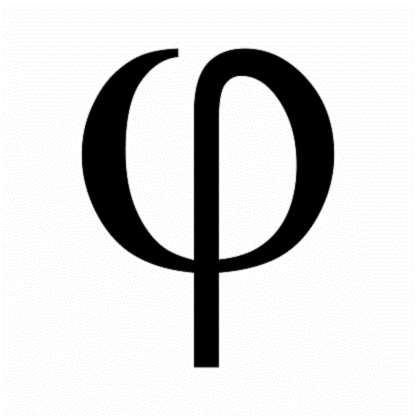 Virtue Ethics - Aristotle
Aristotle believed that we are born with a desire to be virtuous, but we are born with positive character traits, but also with negative character traits, called vices, such as cowardice and recklessness. 

To become virtuous, we have to build moral character. Moral character takes time to develop, perhaps even a whole lifetime, and experience is the only way to develop it. The more that you do something virtuous, the more it will become part of your character (same for vices).

A virtuous person will reach eudaimonia (extreme happiness).
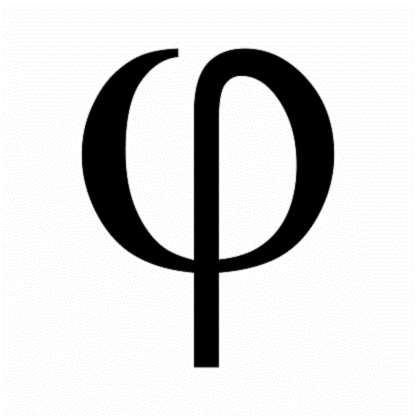 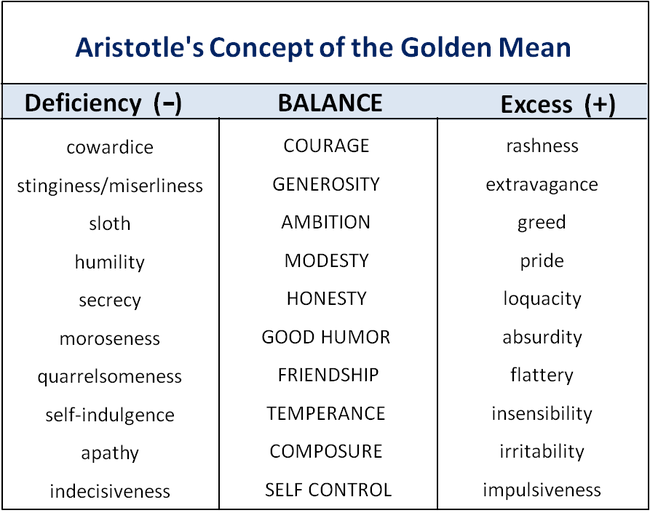 Virtue Ethics Examples
Finding a purse in a library



Buying shoes



Telling someone how they look
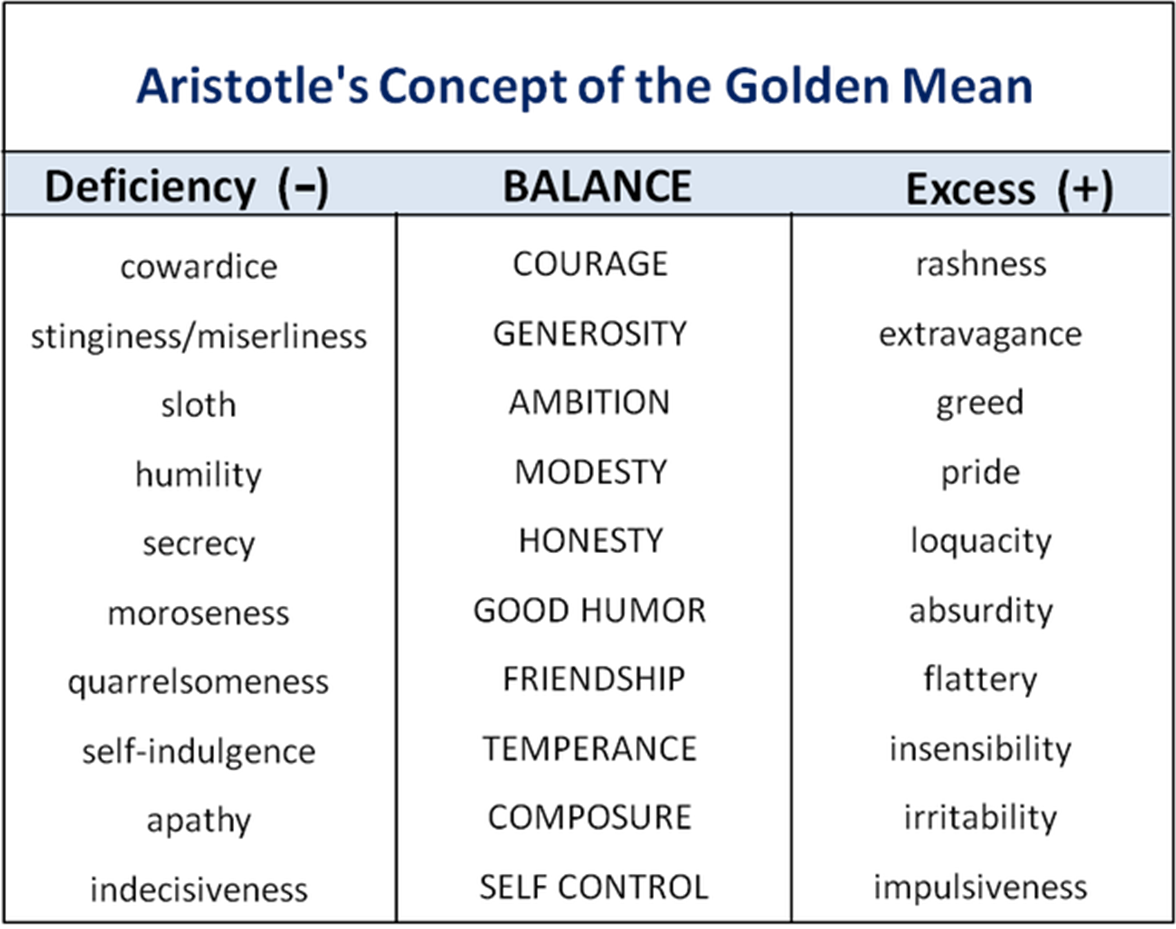 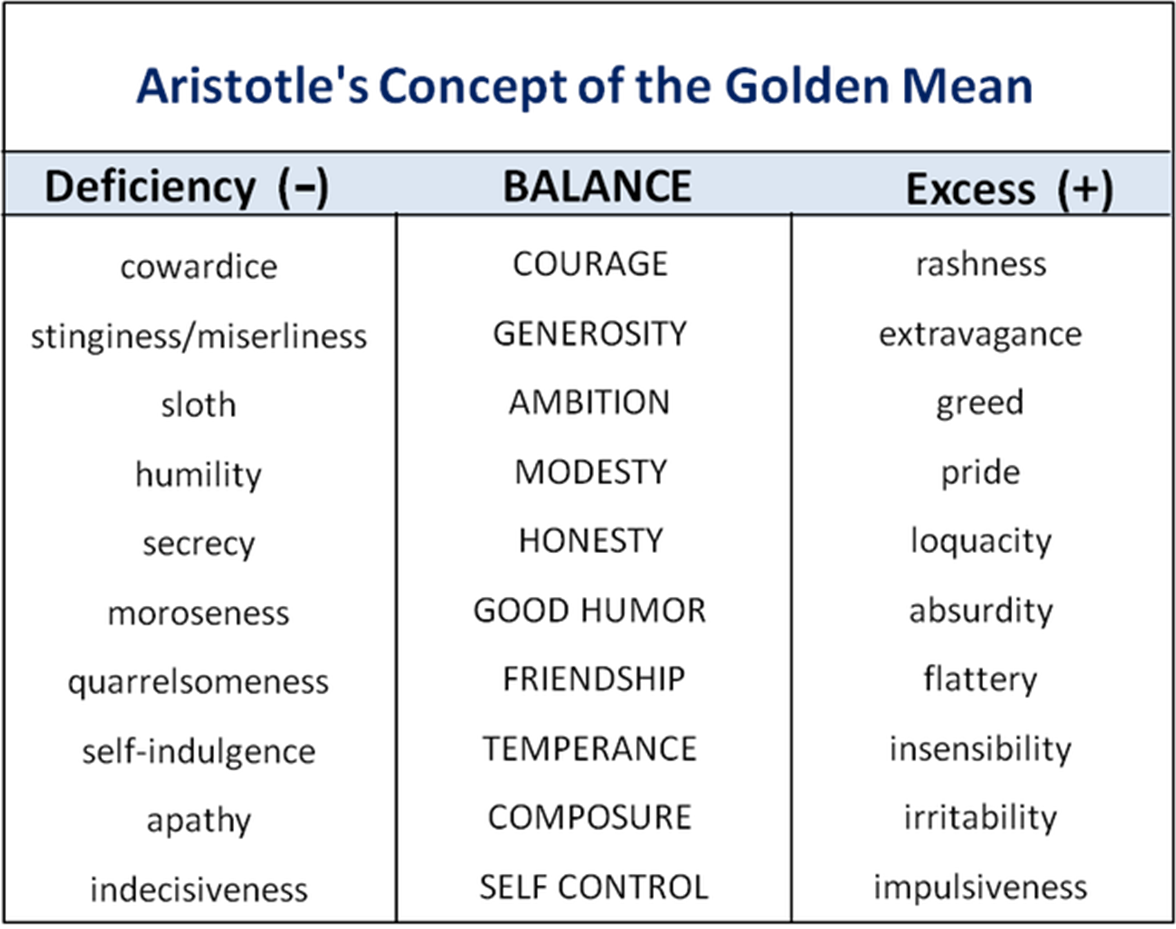 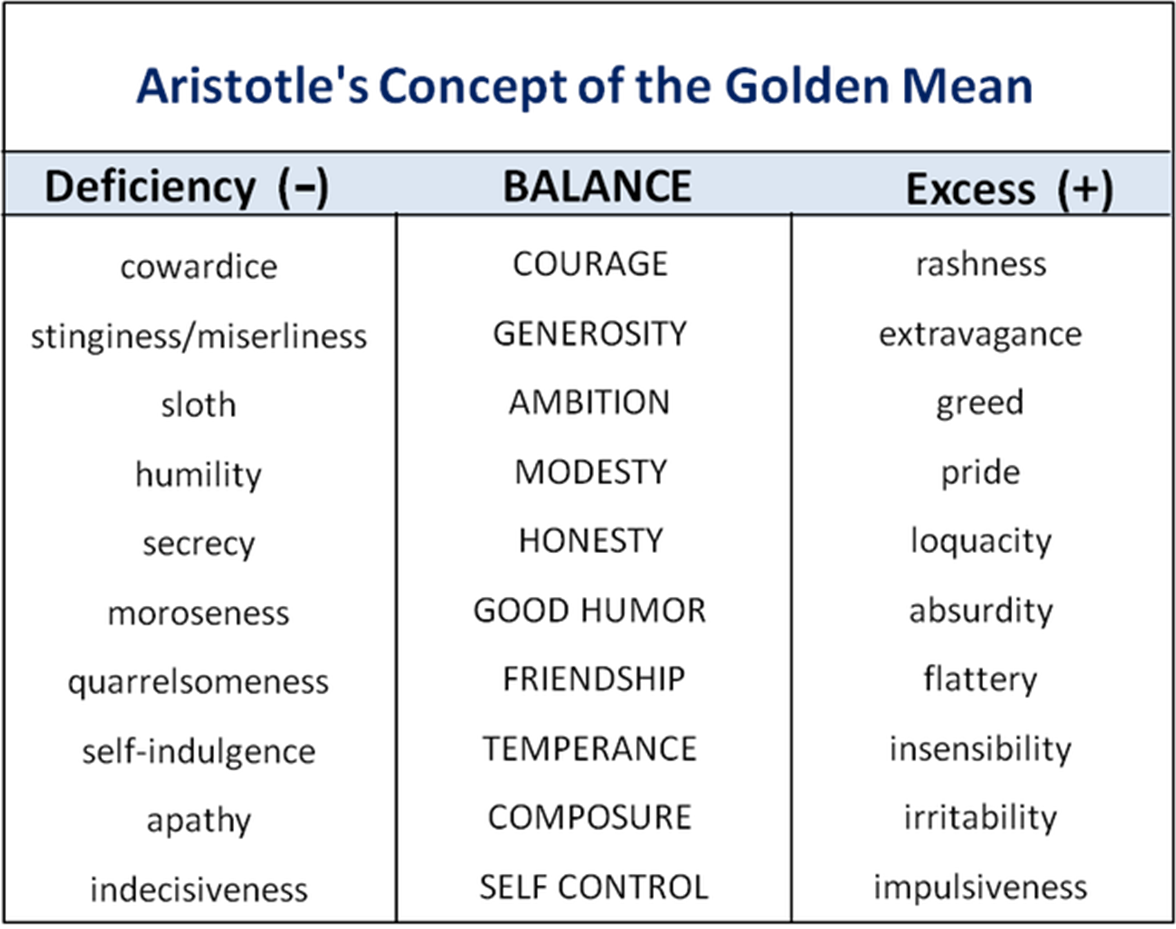 Virtue Ethics
Pros and cons?
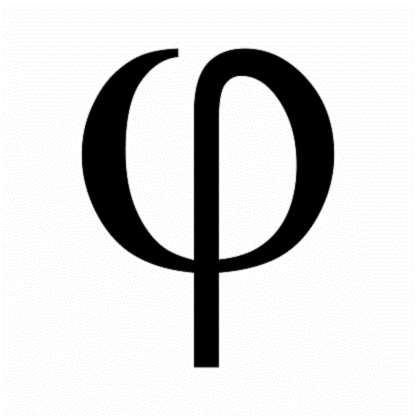 Summary
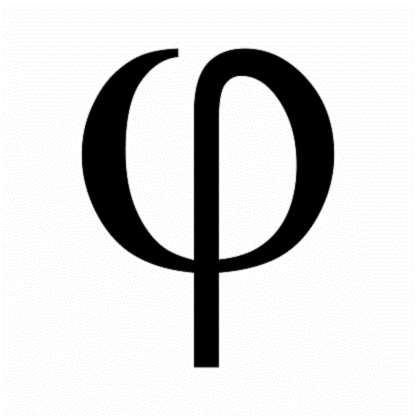 Utilitarianism argues that a good action is one that creates the greatest amount of pleasure and least amount of pain for the greatest number of people.

Kantianism argues that a good action is one that is dutiful and treats people as means in themselves.

Virtue ethics argues that a good action is one done virtuously, and if we develop virtuous characters, then we will lead good and moral lives.